EQUITY AND ACCREDITATION
David Morse, ASCCC President
Adrienne Foster, ASCCC South Representative
John Stanskas, ASCCC Secretary
Accreditation Institute
February 19, 2016
Equity and Accreditation
The term “equity” in the context of accreditation standards includes many areas:
	academic quality, student services, institutional integrity, human resource practices,
	disaggregation of student learning outcomes assessment data and other areas. This
	breakout with the ASCCC Equity and Diversity Action Committee will focus on
	institutional practices intended to increase equity and how to leverage student
	equity initiatives to meet accreditation standards, focusing on efforts to diversify
	faculty hiring.

Outcomes: Attendees will review standards related to equity and learn practices for
	     addressing them, especially in light of the student equity initiates statewide.
Accreditation Institute , February 19-20, 2016, San Diego, CA
2
Equity, a definition?
eq·ui·ty
[ˈekwədē]

NOUN
the quality of being fair and impartial:  "equity of treatment"synonyms: fairness · justness · impartiality · egalitarianism
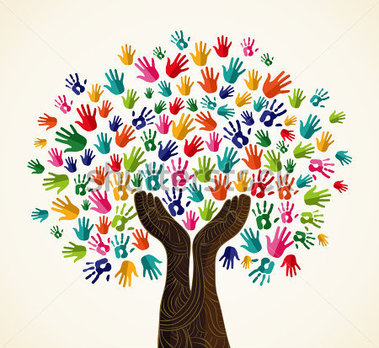 Accreditation Institute , February 19-20, 2016, San Diego, CA
3
[Speaker Notes: Not sure of the thought behind this slide.]
Equity – A National and Statewide Interest
Why focus on equity?
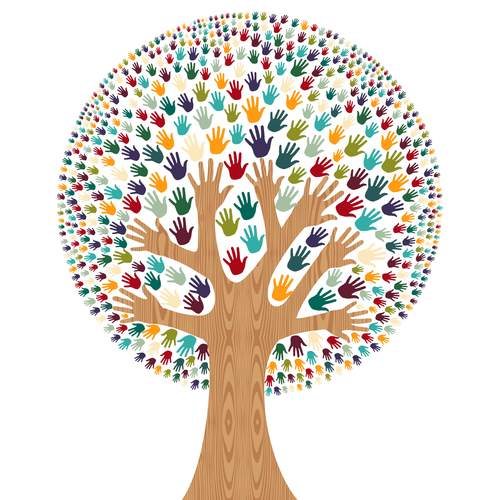 Accreditation Institute , February 19-20, 2016, San Diego, CA
4
Accreditation Institute , February 19-20, 2016, San Diego, CA
5
Statewide Remedial English Equity Completion
Statewide Remedial Math Equity Completion
Under-Represented Minority* Percentages by Student and Employee TypesFall Terms 2005 - 2014FIRST-TIME HIRES
Equity – Reflection of National and Statewide Interest in the Accreditation Standards
A.  Using Data to Determine Effectiveness (I.A.2)
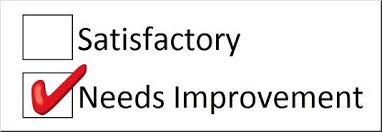 Accreditation Institute , February 19-20, 2016, San Diego, CA
9
Equity – Reflection of National and Statewide Interest in the Accreditation Standards
B.  Disaggregate Data regarding student achievement
		(IIB.2, II A.7, I.B.6, I.B.1)
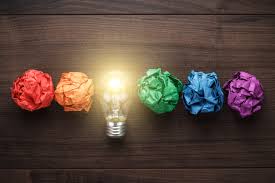 Accreditation Institute , February 19-20, 2016, San Diego, CA
10
Equity – Reflection of National and Statewide Interest in the Accreditation Standards
C.  Supports a diverse personnel (III.A.12)
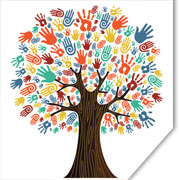 Accreditation Institute , February 19-20, 2016, San Diego, CA
11
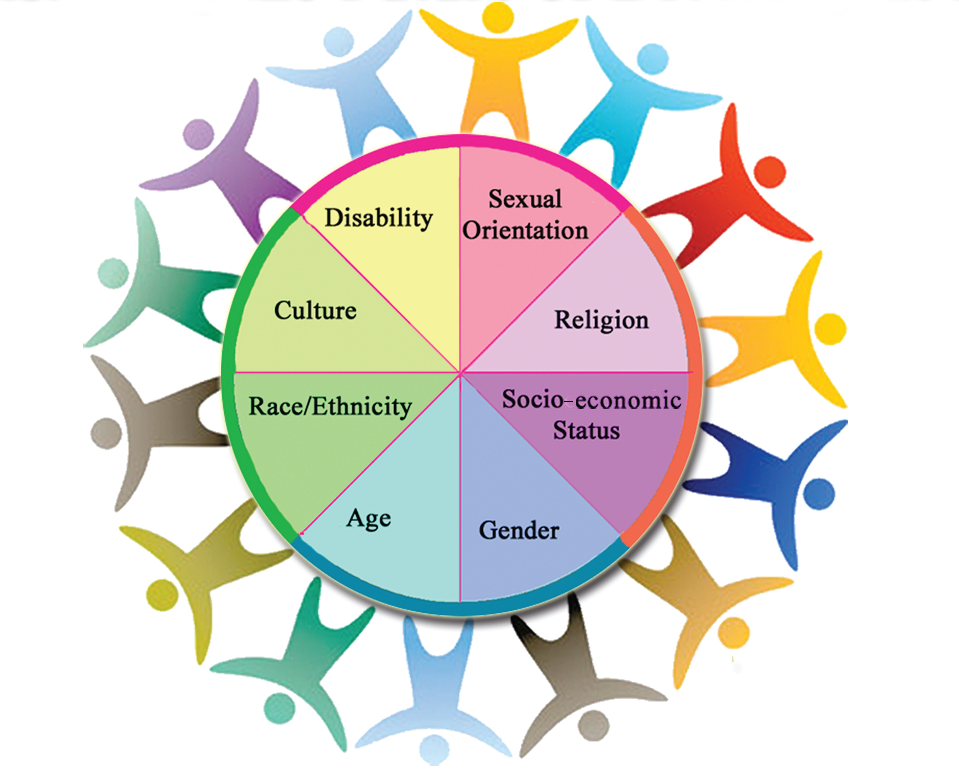 Equity – Reflection of National and Statewide Interest in the Accreditation Standards
C.  Supports a diverse personnel (III.A.12)
Accreditation Institute , February 19-20, 2016, San Diego, CA
12
Equity – How the Chancellor’s Office and ASCCC are responding to this issue
Equity and Diversity Action Committee (EDAC)
The Academic Academy is planned to focus on equity 
issues beyond our focus of accreditation.  
Breakouts will focus on strategies that promote a 
disciplined approach to seeing our colleges living and
acting on the hope expressed in our equity plans and 
in our students’ continued arrival at our doors.
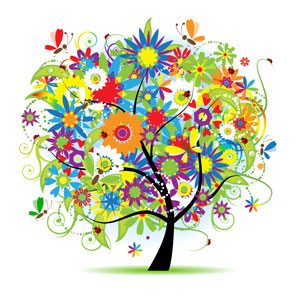 Accreditation Institute , February 19-20, 2016, San Diego, CA
13
Equity – How Colleges can use the Chancellor’s Office Initiatives to help address Accreditation Standards
Student Equity Plans
   Student Support and Services Program
   EEO and Diversity Advisory Committee
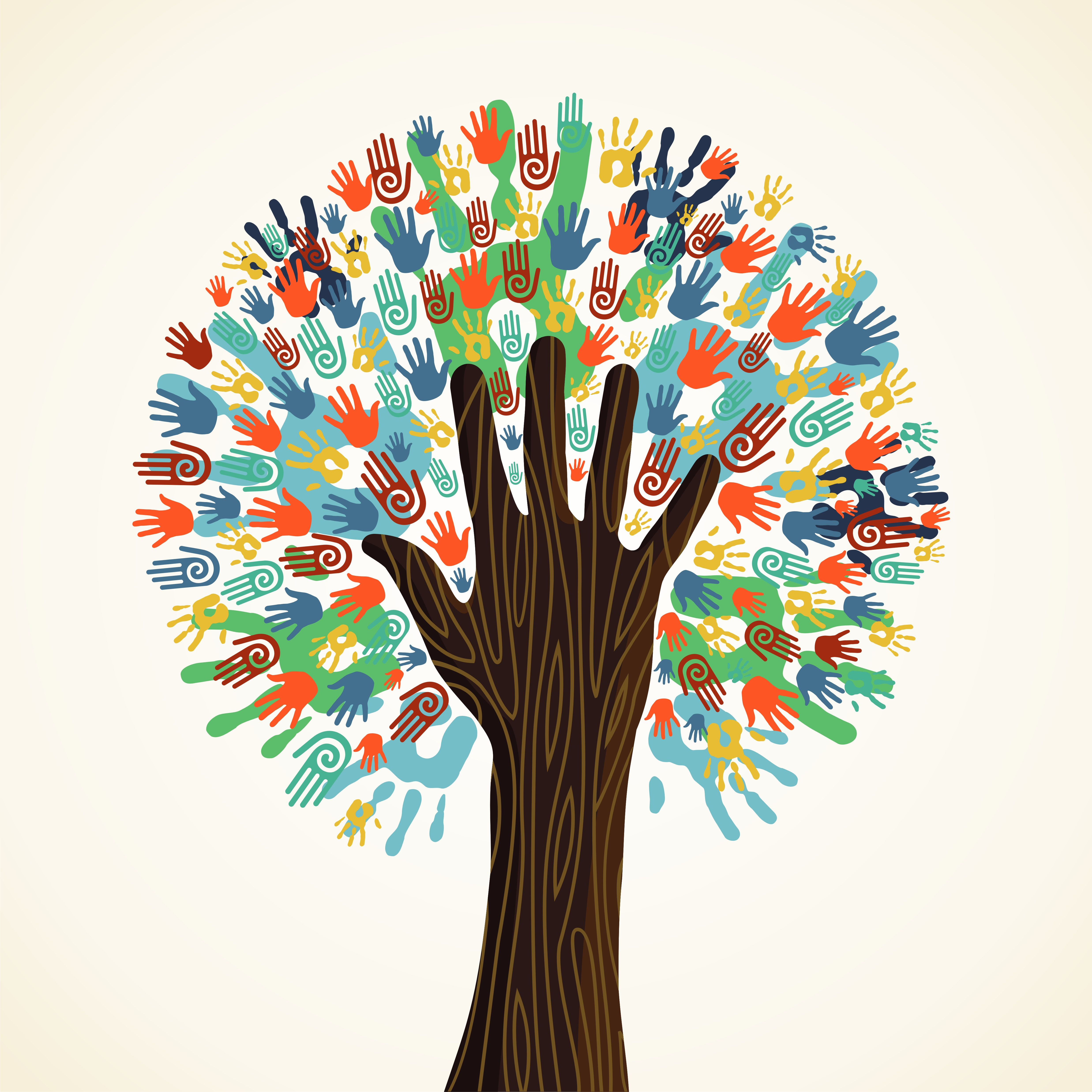 Accreditation Institute , February 19-20, 2016, San Diego, CA
14
“
Questions?
 

Thanks for coming!	

fosteraa@wlac.edu
dmorse@lbcc.edu 
jstanskas@valleycollege.edu
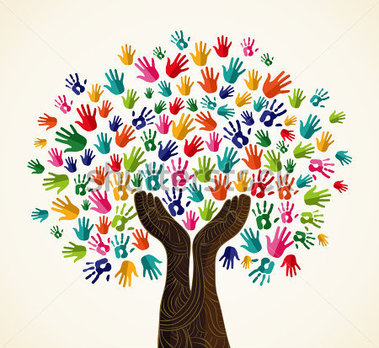 Accreditation Institute , February 19-20, 2016, San Diego, CA
15